«The emerging Eurasian Legal Order: challenges and  solutions»Taipei, November 21, 2014
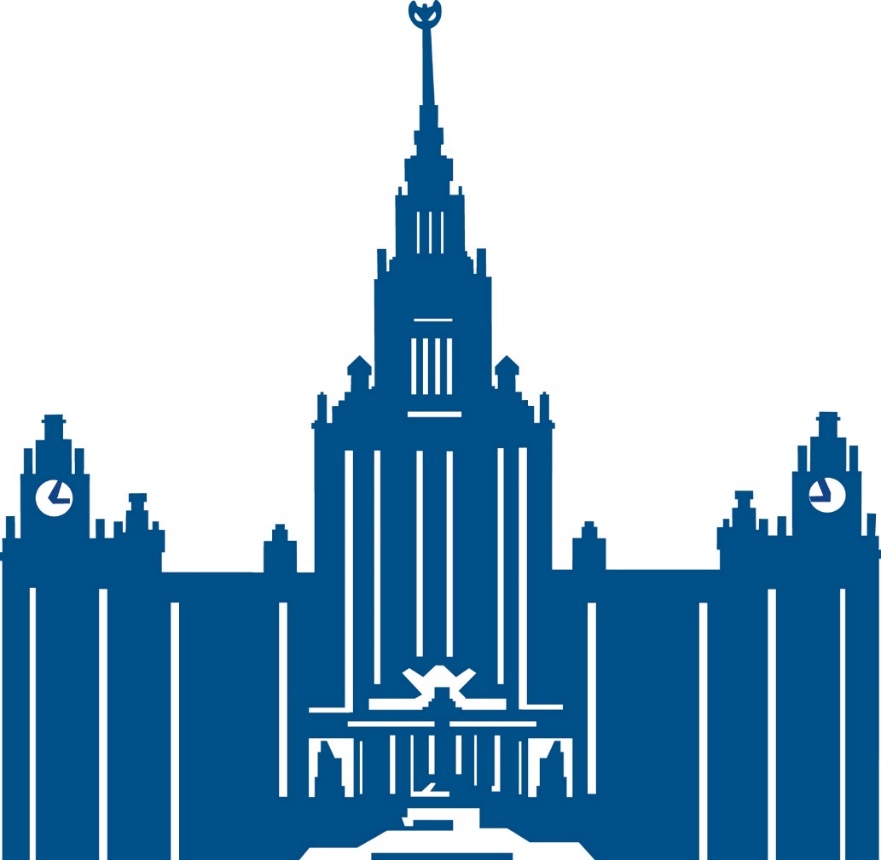 Alexei Ispolinov 
Head of international Law department, Moscow State University     
     ispolinov@inbox.ru
Customs Unions in the world
The European Union and the Eurasian Customs Union – only two fully fledged customs unions in the world.  
Different features of the customs unions in compassion with free trade agreements :
- common customs tariffs for goods from third countries 
- existence of the supranational institution regulating and implementing common trade and tariff policy ( EU Commission and и the Eurasian Economic  Commission) whose decisions shall be binding and directly applicable within territory of the member states of the union. 
- judicial supervision over the decisions of the Commission thought a specially established court with compulsory jurisdiction and direct assess of private complainants (Court of Justice of the EU and Court of the Eurasian Union)
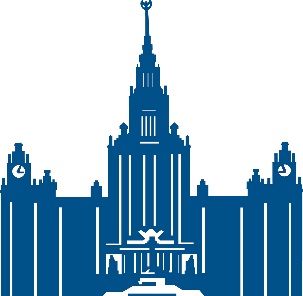 2
Historical Background
1991 – establishment of Commonwealth of independent states but uses by the member states ss a tool for peaceful dismantling of the USSR   
1993 Russian suggested to create an Economic Union resembling the EU and in 1994 an agreement was signed  to establish a free trade area  
1995  Russia, Belarus and Kazakhstan signed a Treaty establishing a Customs Union (Kyrgyzstan joined in 1996 and Tajikistan in 1997) 
In 2000 this group of state set up the Eurasian Economic Community 
2007 - Inside  the Community  3 member states (Russia , Belarus and Kazakhstan) formed a Customs Union and established the Customs Union Commission
By 2011  - common customs tariffs, the Customs Code of the Union and elimination  of the any customs border control inside the Union
2012 – start of the activity of the Court of the Community
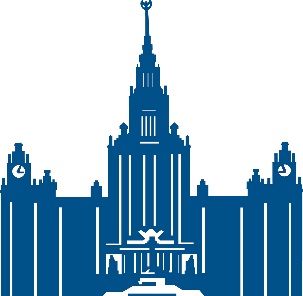 3
Specifics of the existing Customs Union
Created inside The Eurasian Economic Community by 3 member states of the Community     
No main founding treaty, dozens of the international agreements between the CU member states 
Significant exemptions – fish, energy, pharmaceuticals , alcohol 
The CU has not international legal personality 
As a result of it a lot of  legal controversies between the member states and in relations with third countries 
The Commission of the CU was transformed into the Eurasian Economic Commission
The Court of the Community in reality acts as a Court of the Customs Union
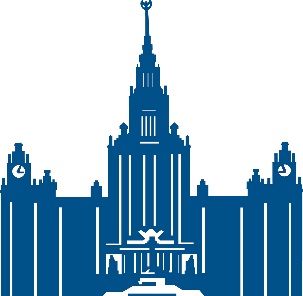 4
Eurasian Economic Union
Treaty establishing the Union was signed May 29 by 3 founding states – Russia,  Belarus and Kazakhstan.  Armenia signed the accession agreement in October 
The Treaty will enter into force from January 1, 2015 being already ratified by all founding member states 
No reservations  allowed
Any member state will have a right to exit from the treaty subject to 1 year prior notification  
The Union will have  international personality solving the puzzle with the current Customs Union 
The Eurasian Economic Community will be legally dissolve from the January 1, 2015
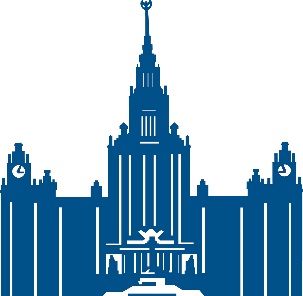 5
Legal order of the Union
Art 6 of the Treaty  “Law of the Union” 
-	primarily law - the Union Treaty and treaties concluded inside the Union – 
-	 secondary law - Decisions, orders and recommendation of the  Commission – binding and directly applicable 
 International agreements of the Union with third countries  - between them 
Specific features of the legal order:
- closed character  -any states willing to join the Union shall obtain a prior consent of the Union   
- concept of acquis communautaire as de-facto borrowed from the EU law  for the purpose of possible enlargement  – no a la carte  approach  ( cases of Ukraine and Kyrgyzstan) 
- subjects of the Union law – not only states abut private persons and entities as well
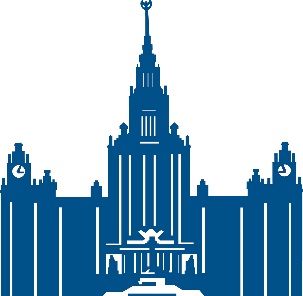 6
Eurasian legal order: problems
Meantime the member states and the Court presumes that the legal order of the Union is an integral part of the international law 
The Court acts in the paradigm of international law actively applying the Vienna Convention on international treaties 1969  
Separate order?  Eurasian version of Van Gend  case  coming soon?     Yes, if we believe in success of this ambitious  project 
 Law of the Union and international agreements of member states with 3rd countries  concluded prior of the creation of the Union?  
Initial draft of the Treaty – special formula “such agreements will continue to valid to the extend it is compatible with the Union law”   but it abolished fro the final text
No provision similar to art.351  TFEU (former art 307 of the EC) – no procedure for reconciliation of the conflicting provisions
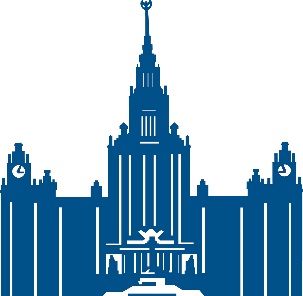 7
Eurasian legal order:  WTO issue
The Customs Union and WTO – special treaty between 3 member states regarding the functioning of the Union in WTO ambits   (May 2011) 
Really exotic approach – art 2: 
WTO agreements including the terms and conditions of the protocols of accession of each member states to WTO shall be an integral part of Union law  
Priority  of WTO obligations over Union commitments
Necessity to bring Union law in compliance with WTO law 
Annex 31 to the Treaty of Eurasian Union –the Treaty of May 2011 shall continue to apply   
Direct effect of WTO rules?  The Court still is hesitant faming to provide a clear guidance in this respect
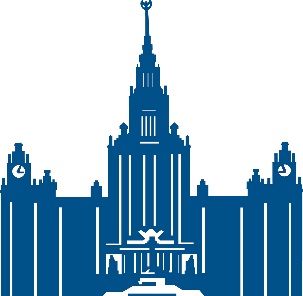 8
Eurasian legal order:  constitutional courts of the member states
Really nervous reaction of the Russian Constitutional court 
Like Italian and German Constitutional Courts in case of the EU, Russian Constitutional court raised its concern using fundamental rights issue as a tool  
Questioning priority of the Union law over the constitution
Not accepting an exclusive  competence of the Court of the Union to interpret Union law 
Resemblance with the So lange saga of the German Constitutional Court 
As a result of the series of the decisions of the Russian Constitutional Courts, some provisions of the Customs Code of the CU now apply in Russia in the version of the Court    
Case Niinivirta – “the provisions of the Customs Code of the CU shall be applied  taking into account the case law of the Constitutional Court”
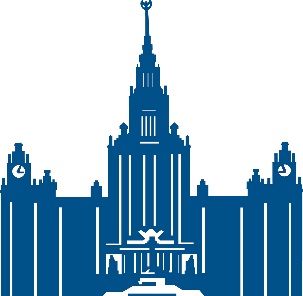 9
Institutional structure of the Union
The Supreme Eurasian Economic Council and the Eurasian Intergovernmental  Council – institutions of the intergovernmental nature  
The Supreme Council – main political body of the Union ( like European Council in the EU)  
Strategic planning  and political guidelines 
All decisions by consensus 
Appointment of the members of the Commission and the judges of the Court of the Union 
Main legislative acts in the form of the treaties approved by the decisions of the Councils
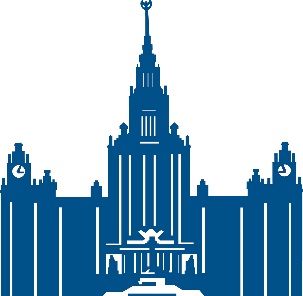 10
The Commission
2 chambers  structure 
Collegium of the Commission -  lower chamber, real executive powers, 9 commissioners (like the members of the EU Commission) , each state has a right to nominate 3 , majority decision making   
Members of the Commission should be dismissed by the decision of the Supreme Counsel (in the EU – only by the Court)  
Council of the Commission  - upper chamber - controlling powers acting primarily as a filter having authority to overrule any decision of the  Collegium , consists of the vide prime ministers of the national government 
officials and other servants of the Commission shall enjoy privileges and immunities  in respect of acts performed by them in their official capacity
No infringement procedure similar to the EU 
Decisions of the Commission – binding and directly applicable  within territories of the member states of the Union
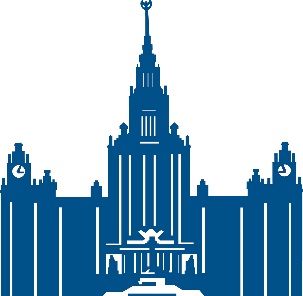 11
The Court of the Union
Court of the Union will replace the Court of the Eurasian Community (2012-2014)     
Statute of the Court – Annex 2 to the Union Treaty 
2 judges  from each member states to be elected by the Supreme Council for 9 years 
Rules of Procedure of the Court shall be approved by the Decision of the Supreme Council
The Court will have a seat in Minsk, the capital of Belurus) 
the Court shall ensure uniform application of the founding treaty and the acts of the institutions of the Eurasian Union 
The court shall in sit in Chambers or in a Grand Chamber. The Court shall from also Appellate Chamber 
 the jurisdiction of the Court of the Union has been seriously revised by the states in comparison with the Court pf the Community
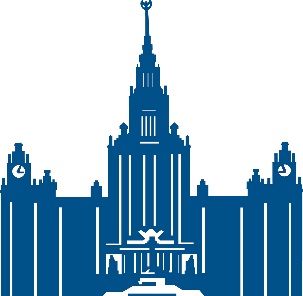 12
Jurisdiction of the Court
the Court has compulsory jurisdiction over all disputes between the Member States as well as disputes between institutions of the Union and Members States 
Advisory opinions regarding the issues of interpretation and application of the treaties and of the acts of the institutions of the Union:
- at  the request of the members states or the institutions of the Union, 
- non-binding character of the opinions    
the Court is entitled to adjudicate complains of undertakings challenging the compatibility of the acts of the Commission or the Commission’s actions (or failure to act) with the founding treaty 
no annulment procedure 
no preliminary rulings procedure (similar to the Court of Justice of the EU)
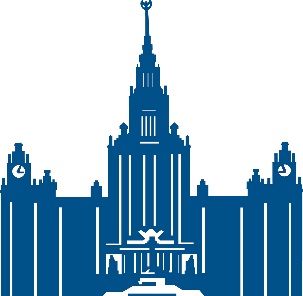 13
Jurisdiction of the Court: private complains
Strikingly resembles the jurisdiction of the Court of ECSC (1952-1957) 
The applicants – only business undertakings 
Loose standing requirements : any undertaking  from any state has a right to submit a claim to the Court subject to :
 payment of the filing fee ( 30 000 rubles or 500 Euro) 
Allegations that the act of the Commission violate the rights and lawful  interests  of the claimant  
the Commission must have occasion to reconsider the subject matter of the case as a precondition for the admissibility of a private complain appeal (3 months)  
In case of the disputes of the subsidies, state aid in agriculture, special safeguard, antidumping and countervailing measures the Court 
the Court is entitled to adjudicate complains of undertakings challenging the compatibility of the acts of the Commission or the Commission’s actions (or failure to act) with the founding treaty
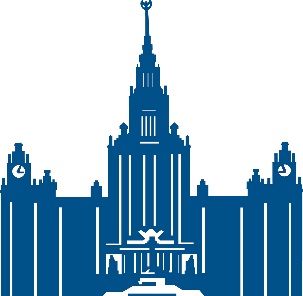 14
Jurisdiction of the Court: private complains
In case of the disputes of the subsidies, state aid in agriculture, special safeguard, antidumping and countervailing measures the Court shall established a panel of 3 experts chosen from the roster presented by each member state   
The panel shall prepare a report with recommendations which shall be binding for the Court except the report on countervailing measures which shall be compulsory for the Court (!) 
in case of successful challenge of an act of the Commission before the Court the effect of the judgment shall be neither annulment  nor even suspension of such act. The legal effect of the judgment is very vague -  the Commission shall make  relevant amendments to the act in order to bring it in compliance with the judgment within reasonable period of time but not exceeding 60 days .
The judgment could be appealed to the Appellate Chamber of the Court (from the judges not involved the hearings of the case at the first instance) 
No
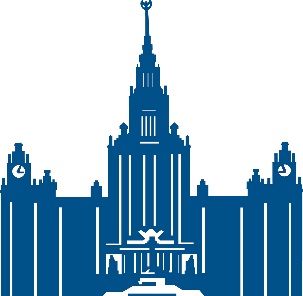 15
Jurisprudence of the Court of : private complains
13 complains of the undertaking from different countries (includinhg non-member states - Ukraine, India Germany, China) 
One scandalous preliminary ruling  in 2013 
4 complains fro  physical persons – refusals 
Application of WTO rules – affirmative indications 
Overlapping jurisdiction of the Court and DSB WTO ( Volkswagen case – antidumping duties for imported LCV) 
Legal complexity – duties were imposed by the Commission
But in WTO claim has been submitted against Russia 
Questions of the liability of the member state for the acts of the Union (the  Community)  
Questions of WTO sanctions for the failure to implement the decision of the DSB
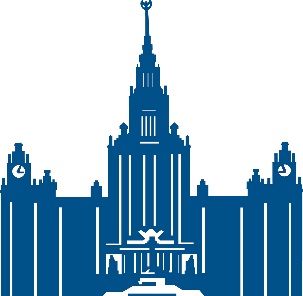 16
Conclusions
The EU and the Eurasian Community ( Union) as competing projects 
Instead of military or political pressure (soft power) the Union suggests a normative competition or even rivalry  with the EU 
Russia  decided to submit itself to the consensus-based decision-making  - really crucial concession  
Establishment of the Union – a big step forward made in exchange of a significant  compromise reflected in the different provisions of the Treaty and in the changes of the competences of the supranational institutions like the Commission and the Court
Enlargements perspectives – the road map for Kirgizstan
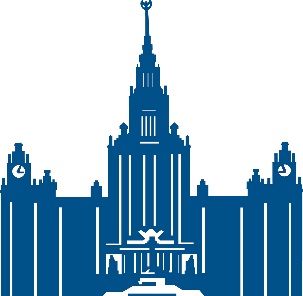 17
Thank You for Your  attention!
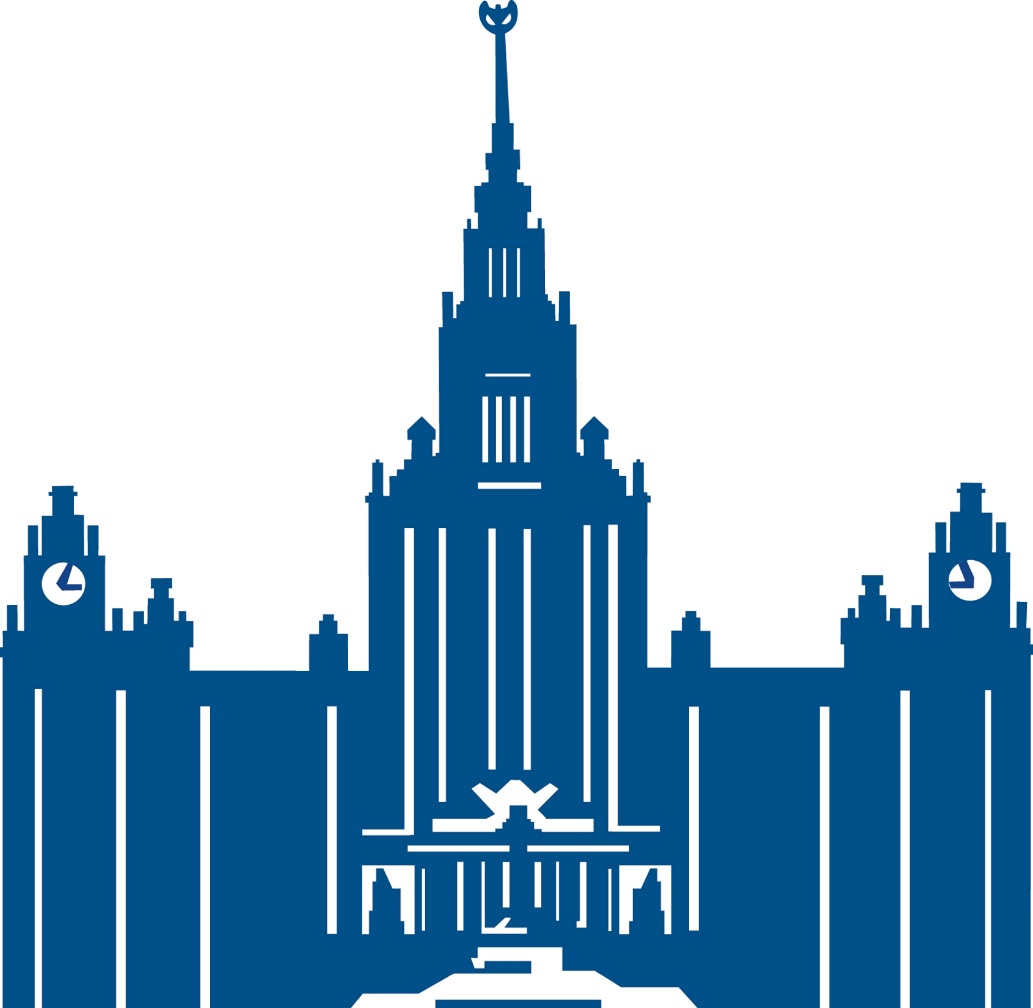